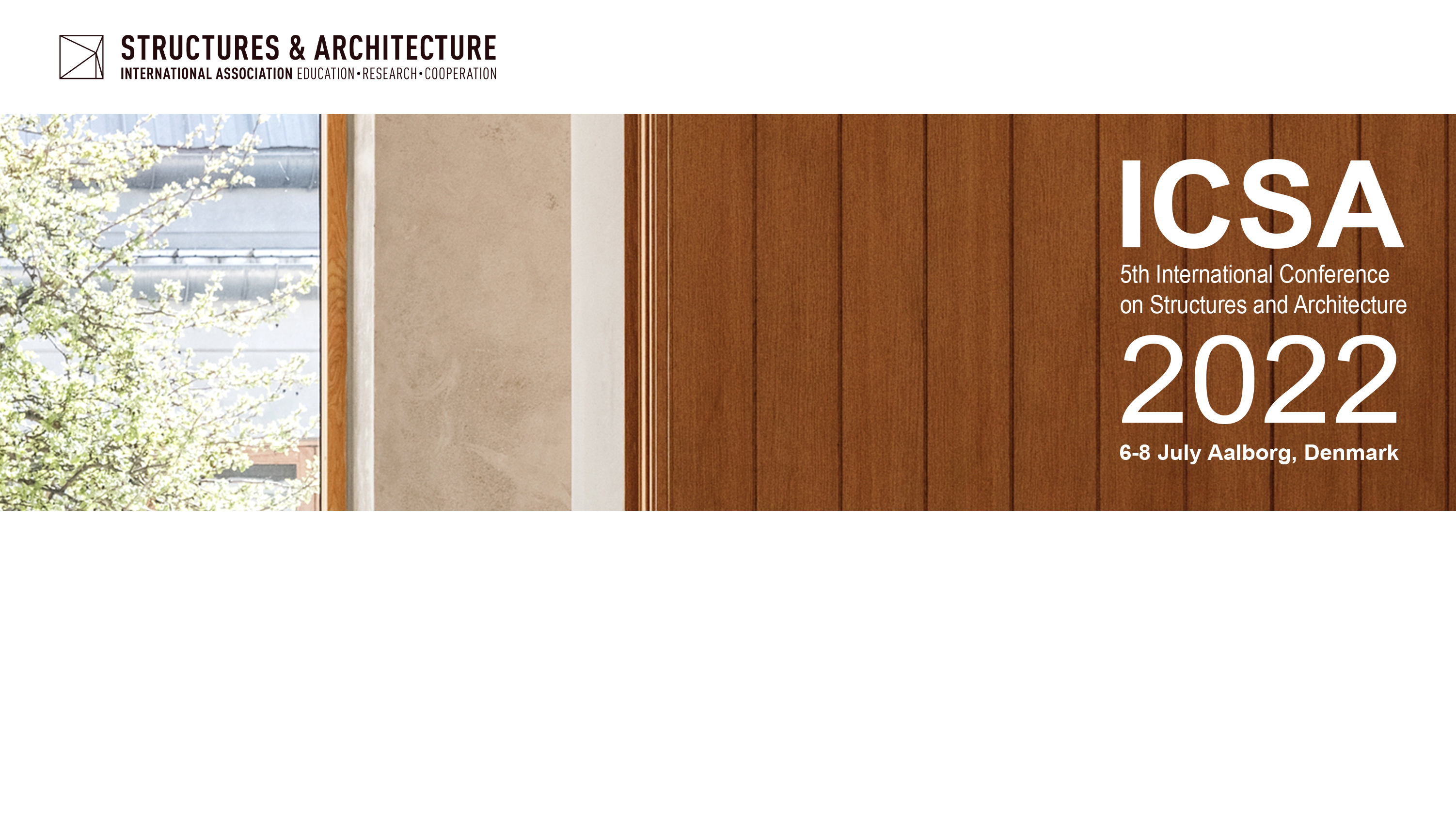 Title
Replace this sentence by your Institution Logo
Authors
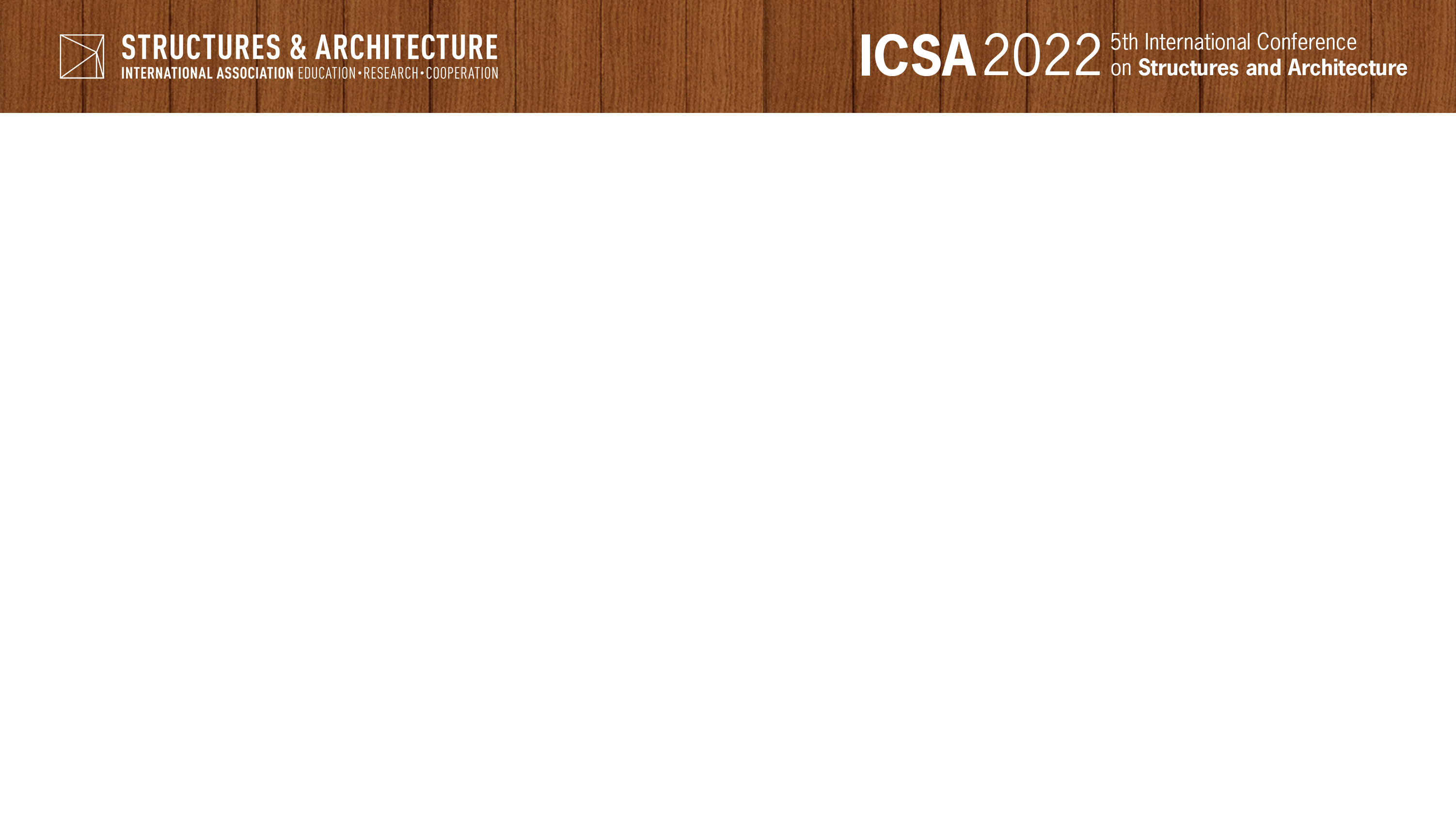 …
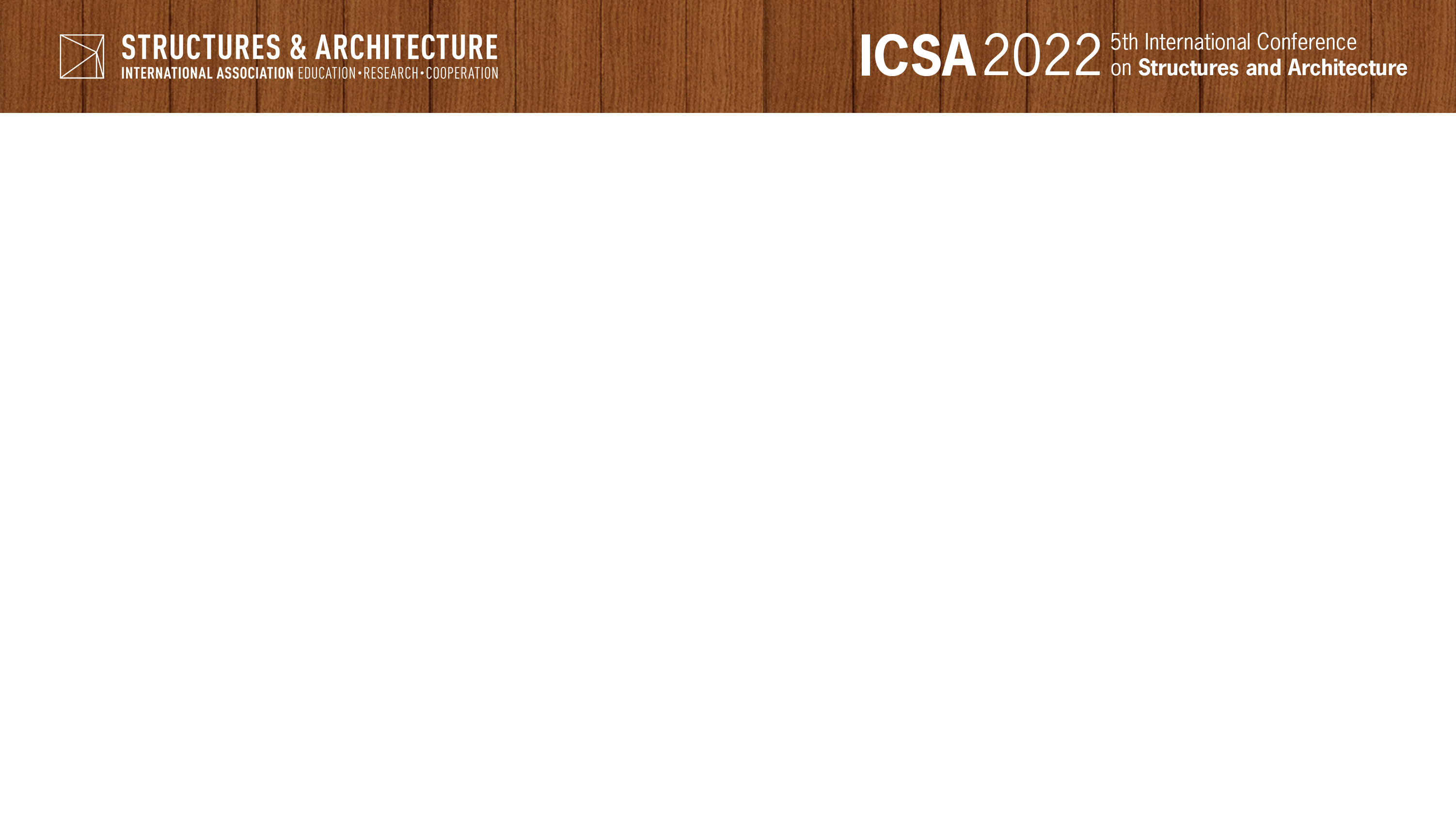 …